Challenging values and attitudes that support Researcher Development?
Dr Lorna Warnock and Dr Amanda Barnes
Department of Biology
[Speaker Notes: We are based in the biology department at the University of York and provide employability support and training to UGs, PGs and staff
In biology there are around 140 PhD students in the department and 100 RA’s]
Why do we need to challenge values and attitudes?
15 years since the Roberts Report 

Authors are compiling a literature review assessing the impact of Researcher Development training

How can we record the impact of Researcher training?

Three themes have surfaced from our review which we set out to challenge in this session
Why do we need to challenge values and attitudes?
What are we training researchers for?

How do we develop and measure their personal effectiveness? 

Why do we label a movement from academia as a transition?
What are we training PhDs for?
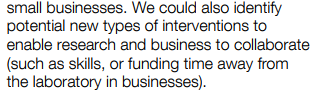 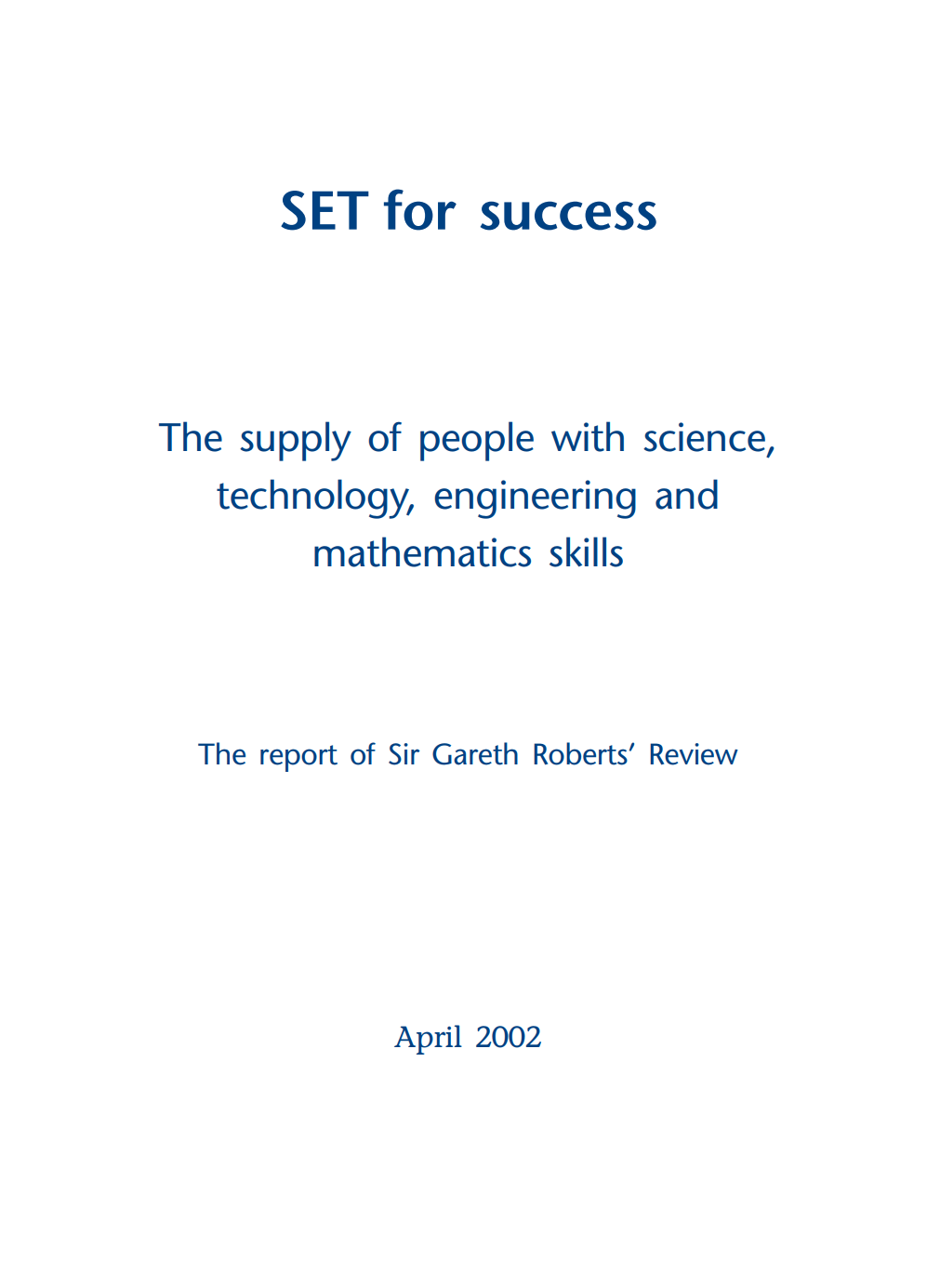 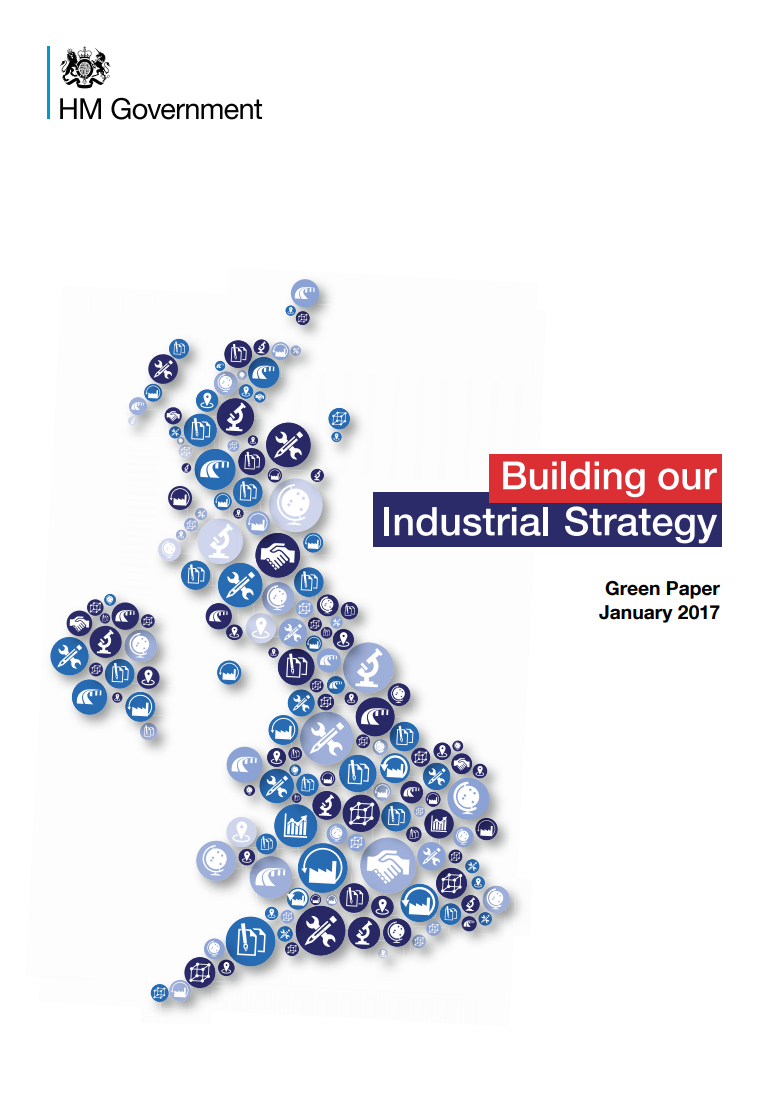 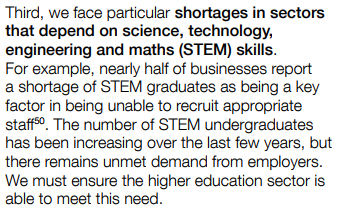 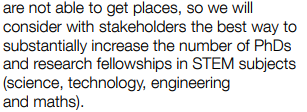 What are we training PhDs for?
Less than ½ of PhD graduates stay in academia, this figure is lower in STEM

PhD landscape has dramatically changed

No longer viable to train PhD candidates just for academic careers

Shift seen in BBSRC funded PhDs – PIPS programmes
[Speaker Notes: There has been an increase in PhD numbers over recent years, which does not equate to an increase in lectureship roles
(also an increase in UG’s at York – therefore more students seeking work based learning opportunities, year in industry and PhD places)]
Professional Internships for PhD Students
Many DTP/DTC programmes now include funding for students to perform a 3 month, paid internship during their PhD

Opportunity to gain work experience during your PhD in an area unrelated to your research

Can be unrelated to science 

Experience of a potential career route after PhD
How should we be training PhDs?
More transparency and acceptance of career routes from supervisors as well as researcher developers

Change in the PhD model?

Competency frameworks developed through engagement with employers
[Speaker Notes: Still training PhDs to be academics and where that it isn’t their aspiration is it seen as an alternative career route]
Personal Effectiveness
Enable PhD students to spend time tailoring their development to their strengths 

Other essential skills desired by employers in addition to academic skills 

Creativity and Innovation, Resilience, Digital skills, Commercial Awareness
Personal Effectiveness
Competency framework created 

Skills and strengths that employers seek in an accessible format – York Strengths

Liaised with host organisations to gain feedback 

All levels of students – UG, Masters, PhD

More accessible than the RDF
[Speaker Notes: Add images of CF]
Competency  Frameworks
[Speaker Notes: Add images of CF]
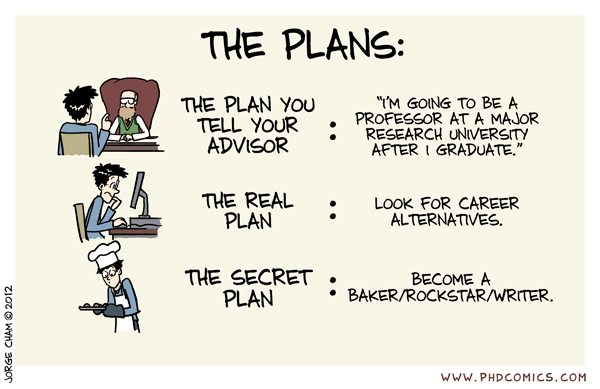 [Speaker Notes: Still training PhDs to be academics and students are still faced with attitudes that they should follow an academic route
It’s not alternative anymore!
At interview applicants are expected on many occasions to have aspirations to continue in research, whereas quite soon after they start we begin to encourage training in a range of areas to suit many careers 
Should be more honesty in career options and recognition from academics that alternative careers aren’t alternative]
Transitions? Alternative Careers?
Mindset that a move from academia is an ‘alternative career’

Stigma attached to leaving science

It is not a transition, it is a progression

UK Government is seeking these transitions
[Speaker Notes: Add images of CF]
Thoughts from the audience…..
What should we be training PhD students for?


How to PhD students develop personal effectiveness?


How do we shift the alternative careers mindset?
[Speaker Notes: Add images of CF]
Summary
Roberts and more recent publications are still highlighting the need for investment in PhD graduates 

Progress has been made, but the focus is still centered on academic careers (STEM)

How do we influence stakeholders to challenge these values and attitudes?
[Speaker Notes: Add images of CF]
Any questions?lorna.warnock@york.ac.ukamanda.barnes@york.ac.uk
[Speaker Notes: We are based in the biology department at the University of York and provide employability support and training to UGs, PGs and staff
In biology there are around 140 PhD students in the department and 100 RA’s]